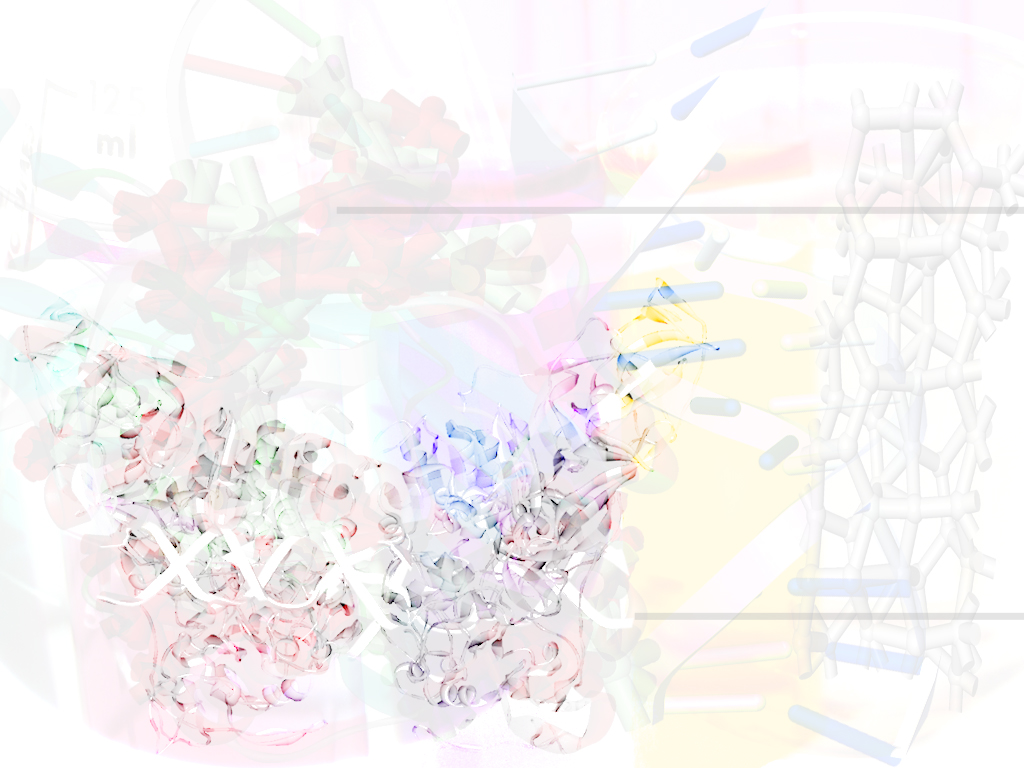 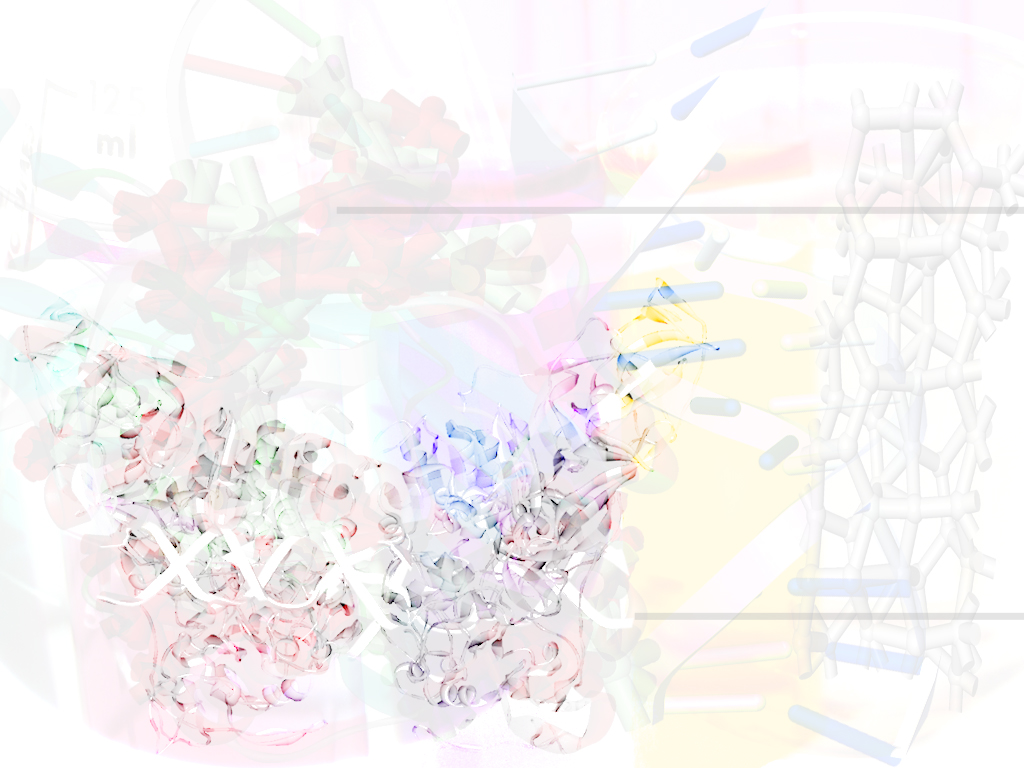 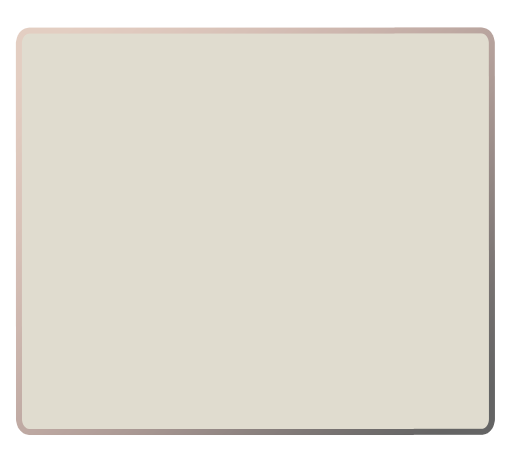 Ссылка
Пергаменты - http://hameleons.com/vector/ribbon-baner-vector/173-old-paper.html
ЭКСТРЕМИЗ в молодежной средеМБОУ СОШ №22, УзловаяИлюхина О.А                                                      2013
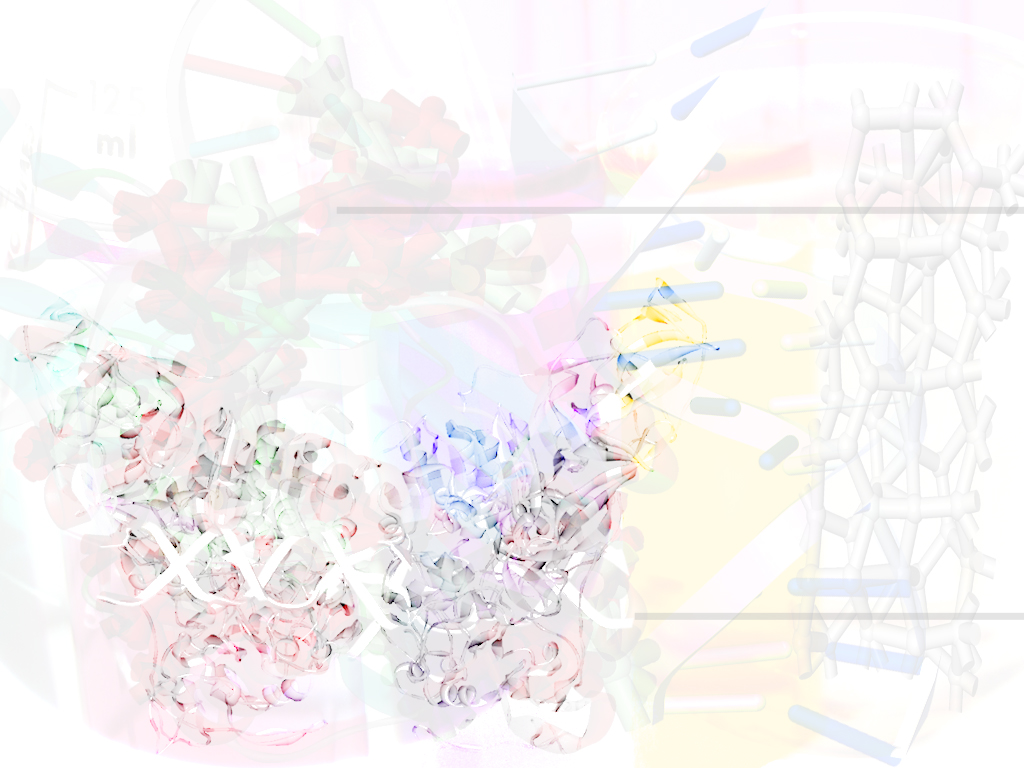 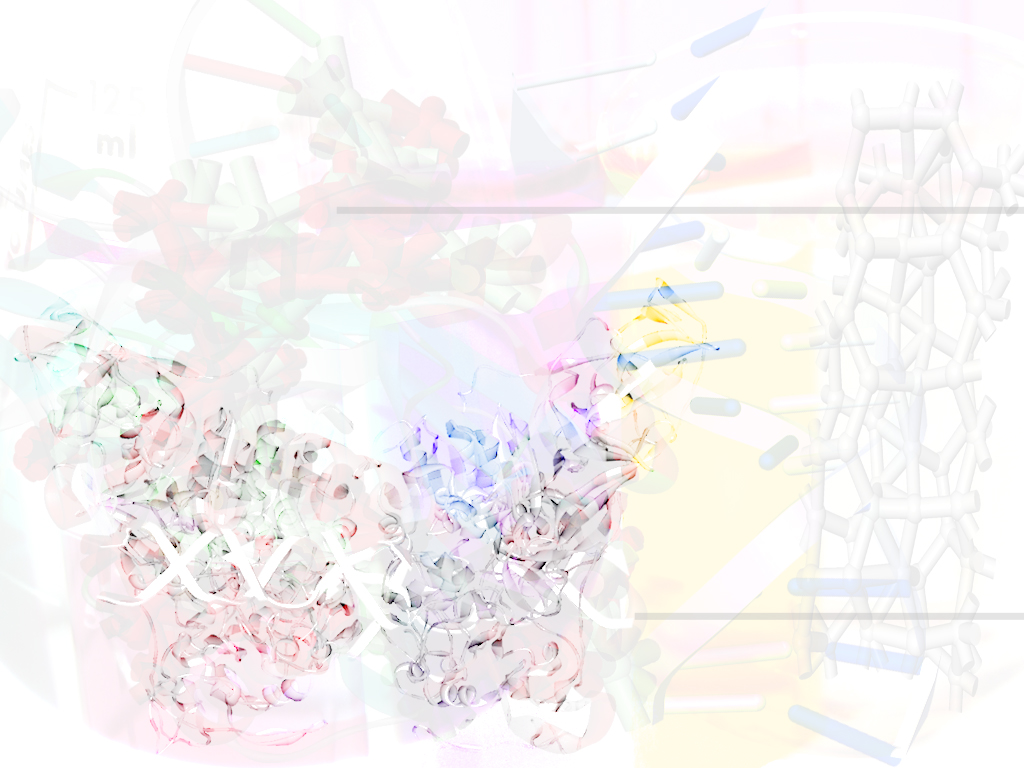 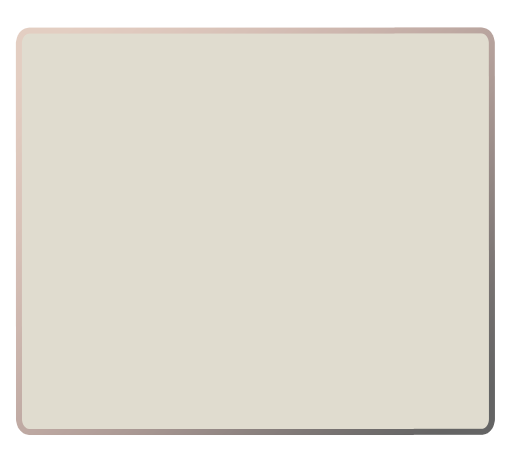 Большой толковый словарь дает следующее определение экстремизму: экстремизм – это приверженность крайним взглядам и мерам.
Ссылка
Пергаменты - http://hameleons.com/vector/ribbon-baner-vector/173-old-paper.html
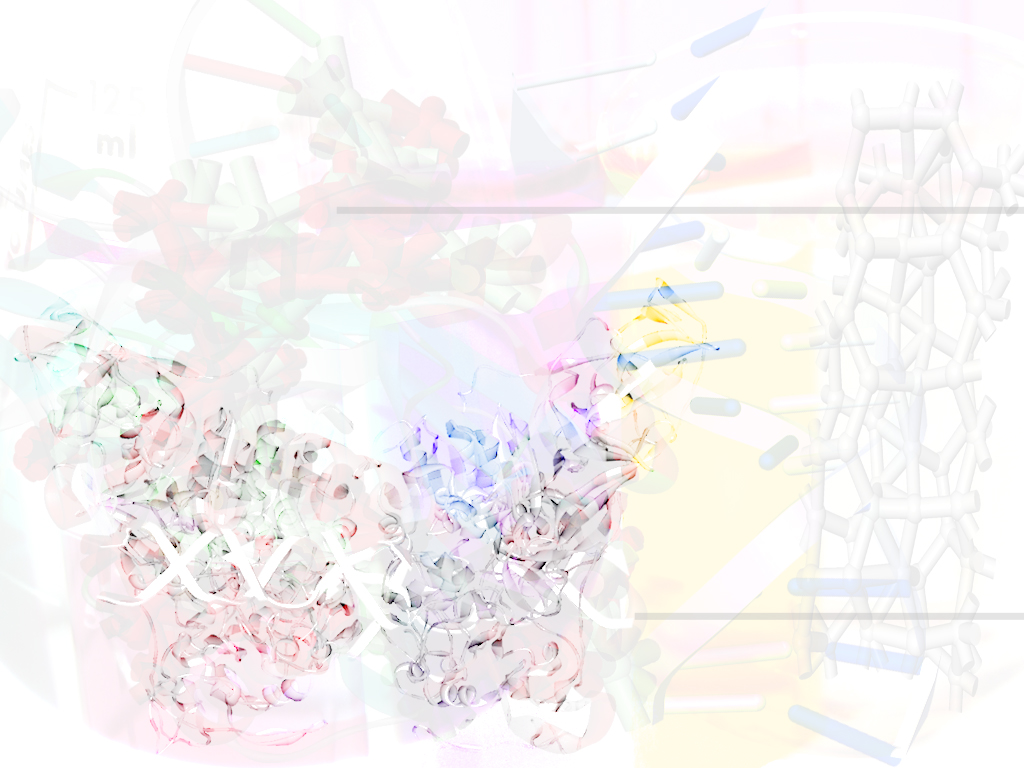 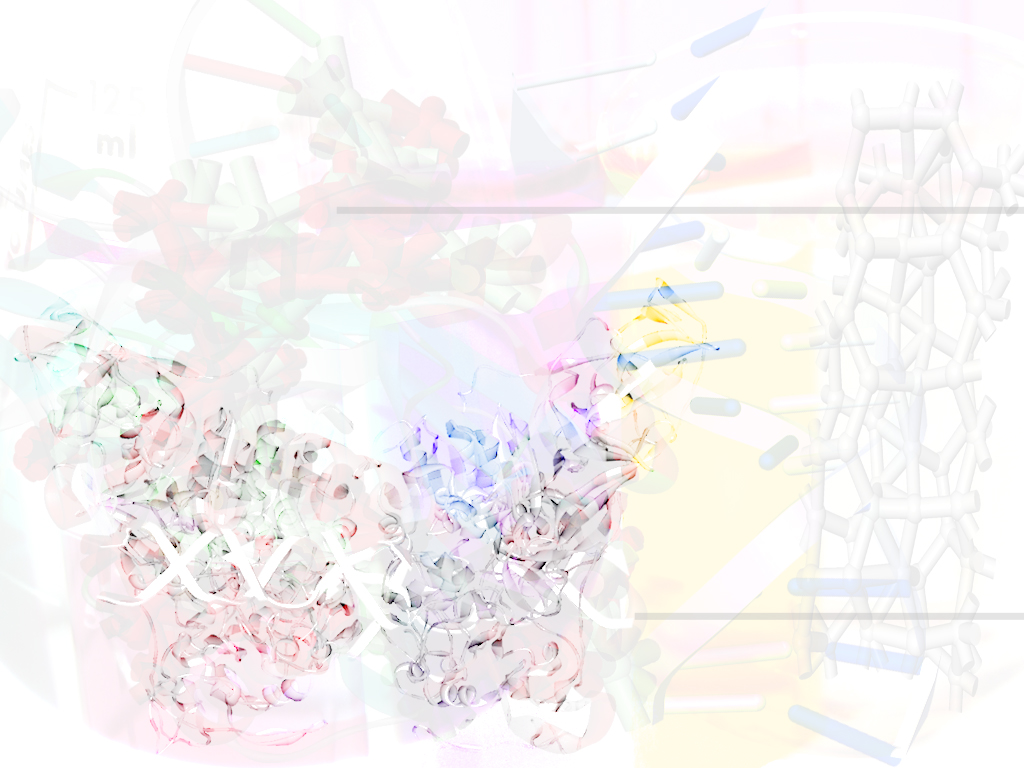 Понятие “экстремизм” определено и упоминается в нормативных правовых актах:
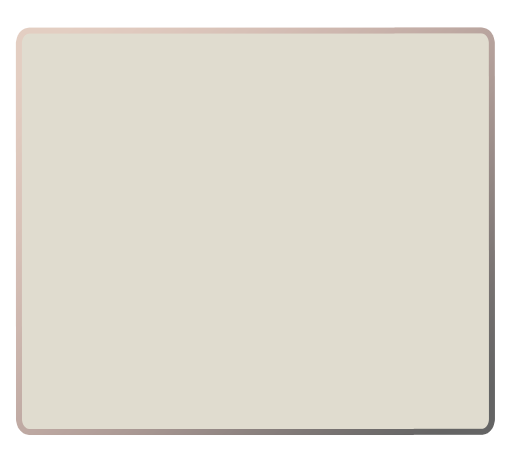 Ссылка
Пергаменты - http://hameleons.com/vector/ribbon-baner-vector/173-old-paper.html
Конституция Российской Федерации.
Федеральный закон от 25 июля 2002 года № 114-ФЗ “О противодействии экстремистской деятельности”.
Федеральный закон от 05 июля 2002 года № 112-ФЗ “О внесении изменений и дополнений в законодательные акты Российской Федерации в связи с принятием Федерального закона “О противодействии экстремистской деятельности”.
Федеральный закон от 24 июля 2007 года № 211-ФЗ “О внесении изменений в отдельные законодательные акты Российской Федерации в связи с совершенствованием государственного управления в области противодействия экстремизму”.
Указ Президента Российской Федерации от 23 марта 1995 года № 310 (в редакции от 03.11.2004) “О мерах по обеспечению согласованных действий органов государственной власти в борьбе с проявлениями фашизма и иных форм политического экстремизма в Российской Федерации”.
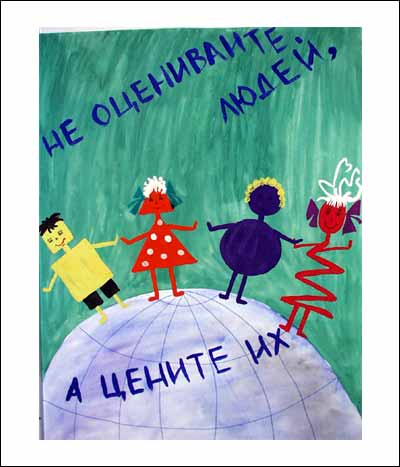 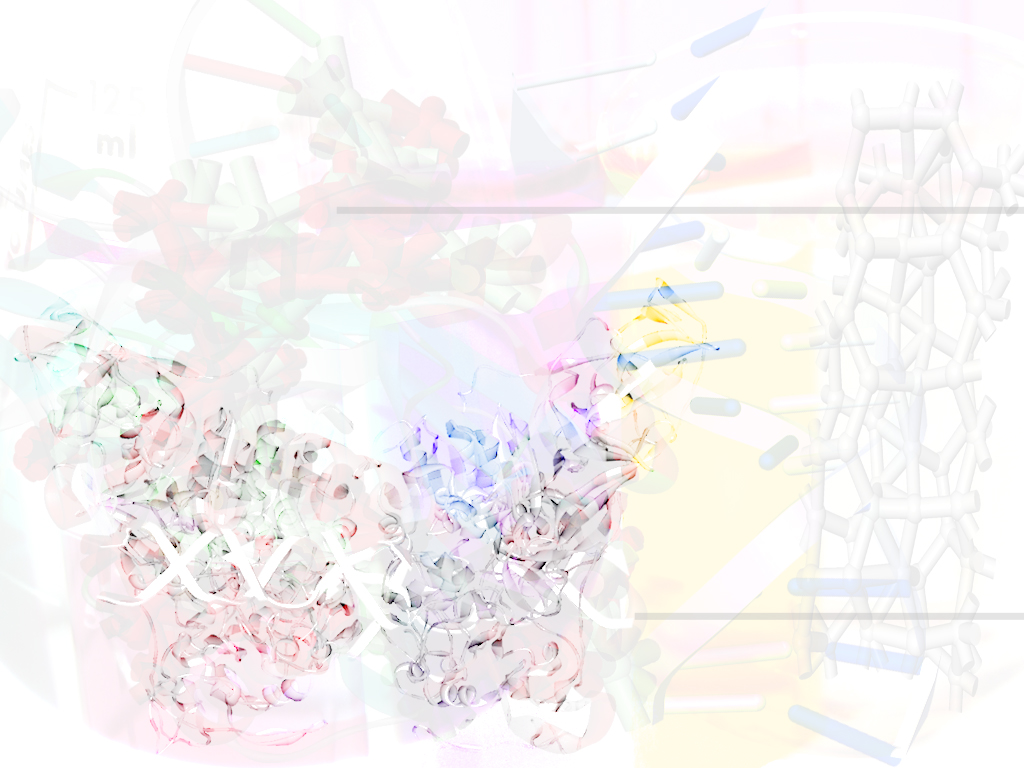 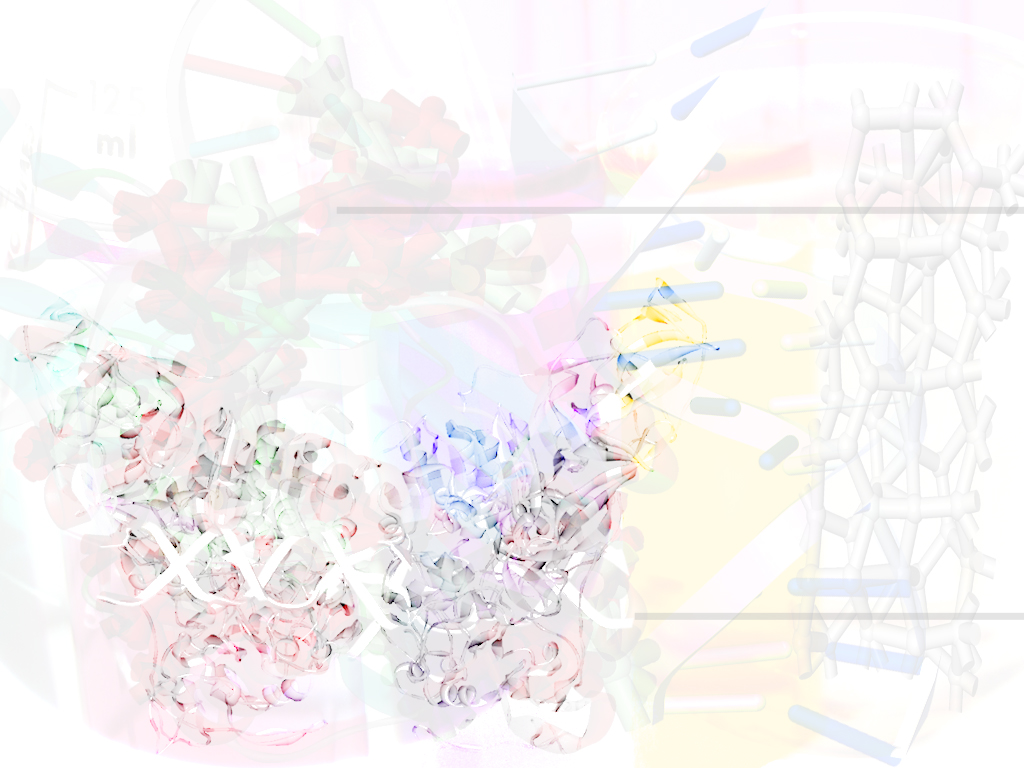 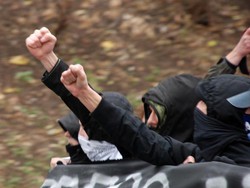 Акты насилия  относятся к категории экстремистских, если
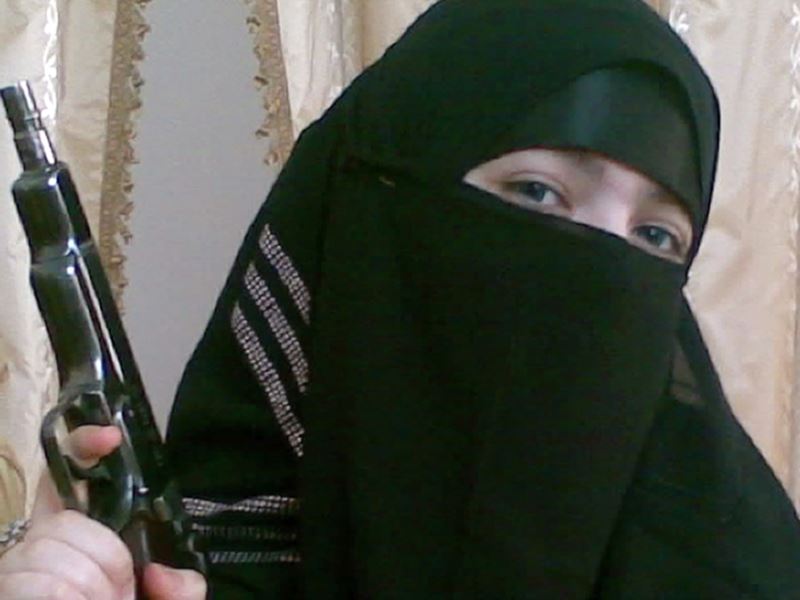 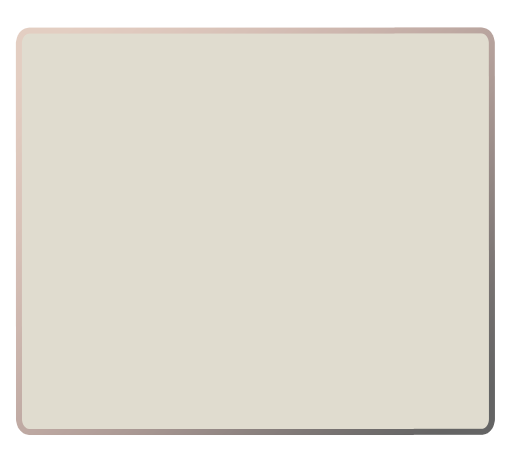 Ссылка
Пергаменты - http://hameleons.com/vector/ribbon-baner-vector/173-old-paper.html
они не только используются в качестве прямого способа достижения политических, идеологических и социальных целей, но и являются инструментом публичности и устрашения;

ни направлены на то, чтобы  причинить вред не непосредственному противнику, а другим людям.
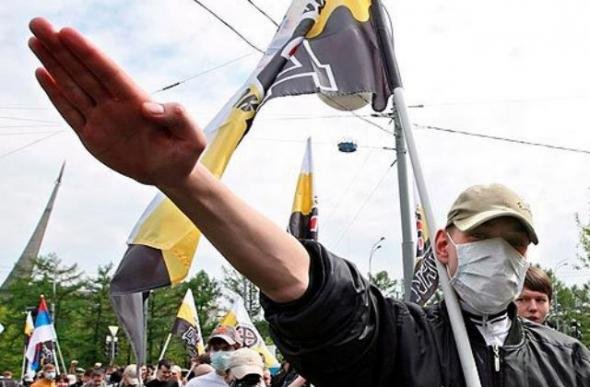 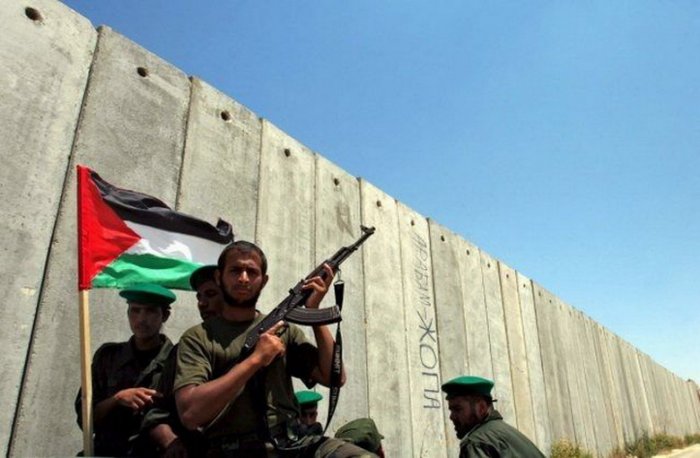 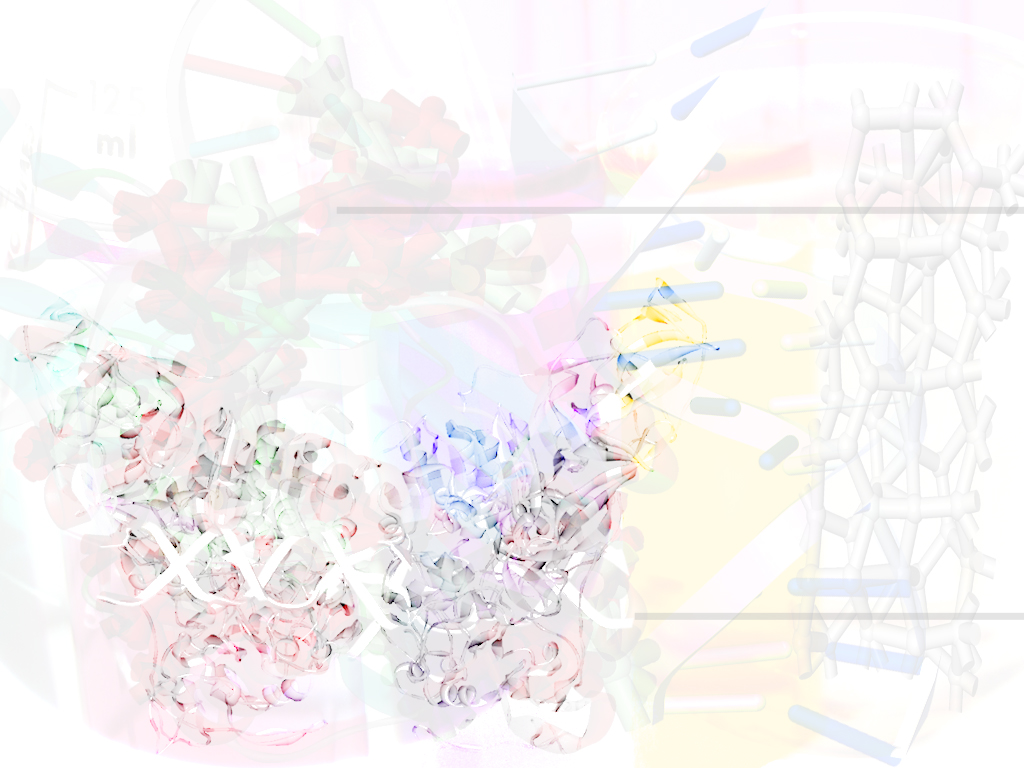 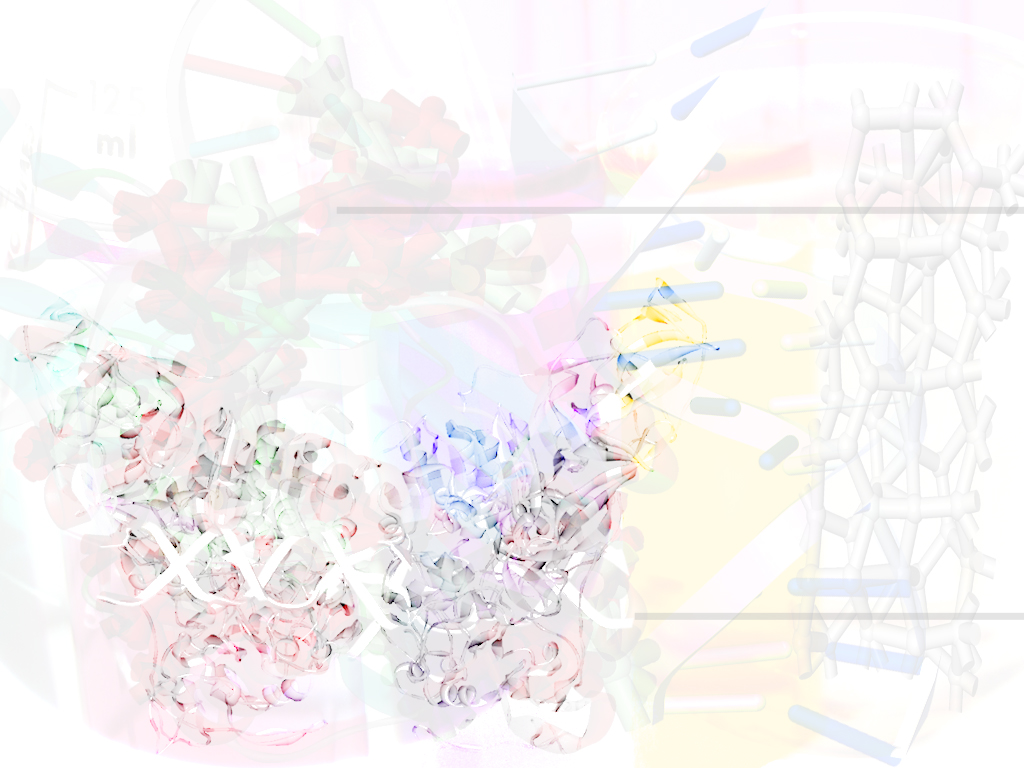 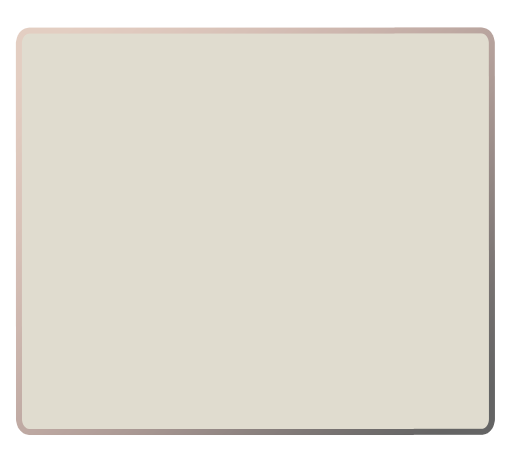 Экстремальное поведение:
Ссылка
Пергаменты - http://hameleons.com/vector/ribbon-baner-vector/173-old-paper.html
это крайние способы достижения социальной справедливости, каких-то благ, привилегий, как для себя, так и депривированных (социальное сиротство, низкий уровень жизни, группы риска и т.д.) социальных групп.
.
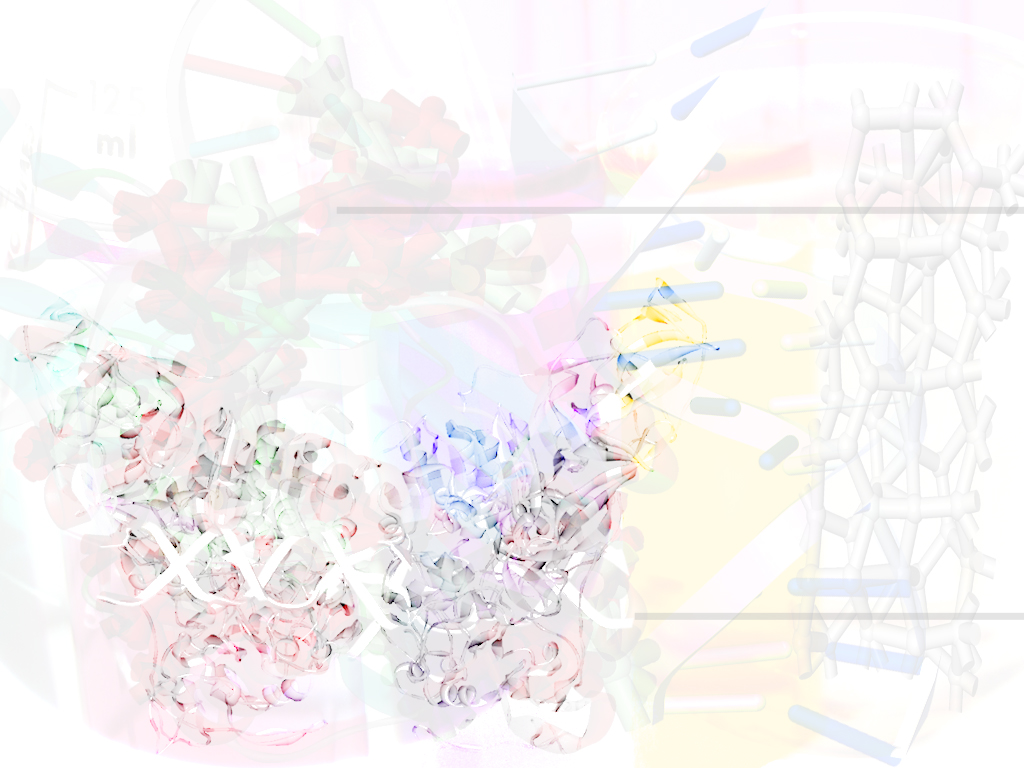 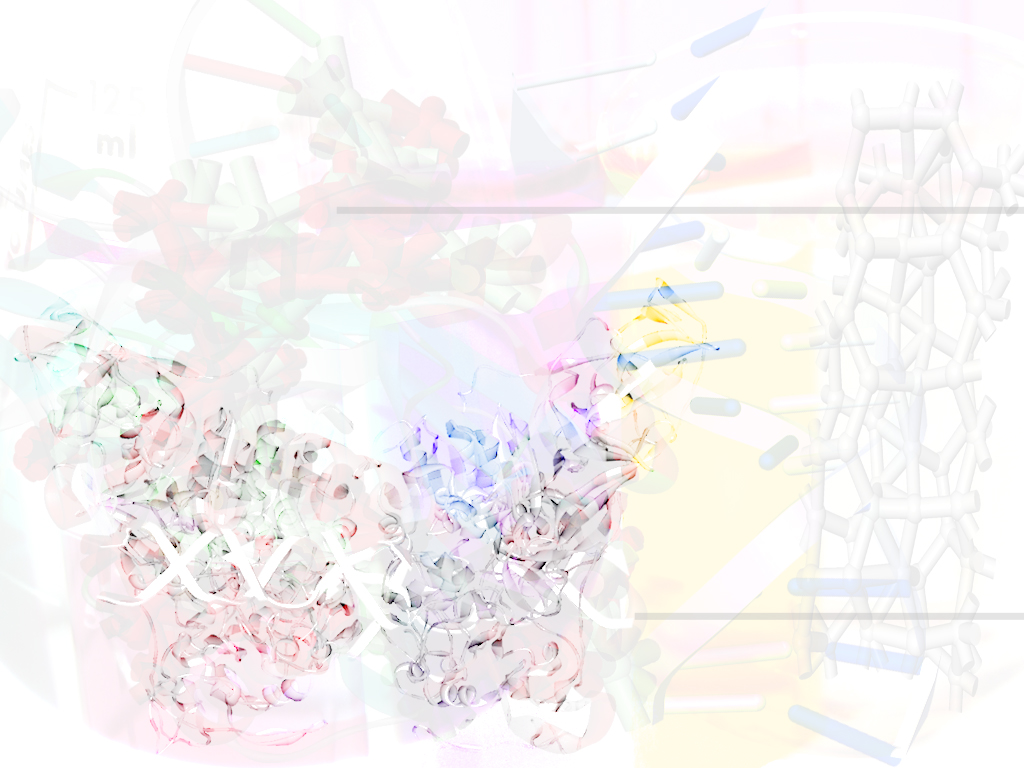 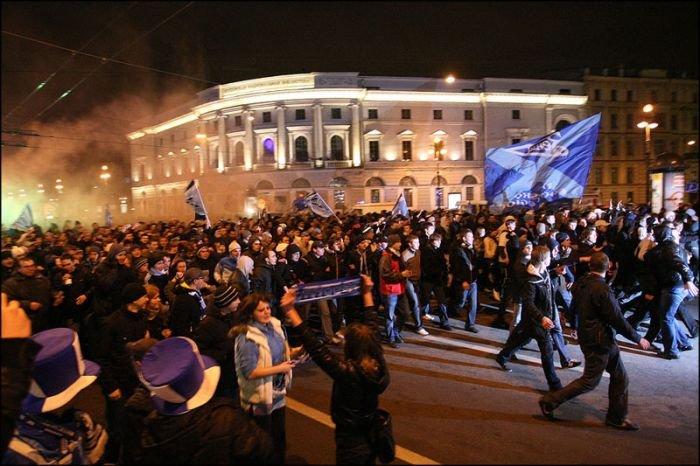 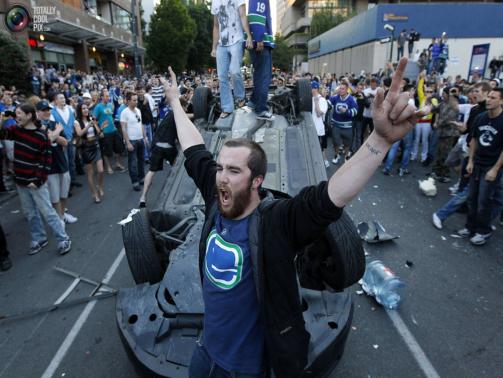 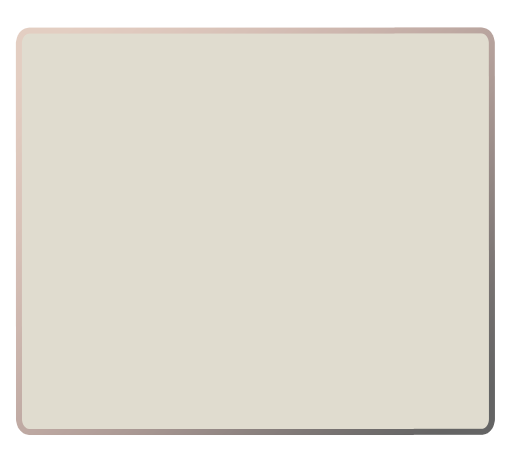 Ссылка
Пергаменты - http://hameleons.com/vector/ribbon-baner-vector/173-old-paper.html
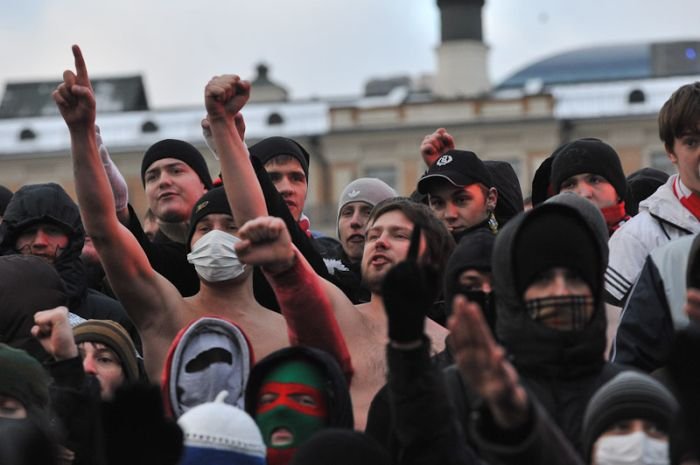 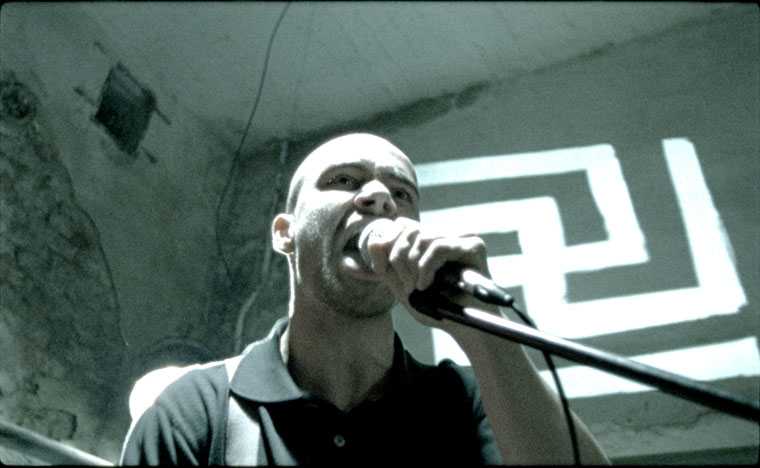 .
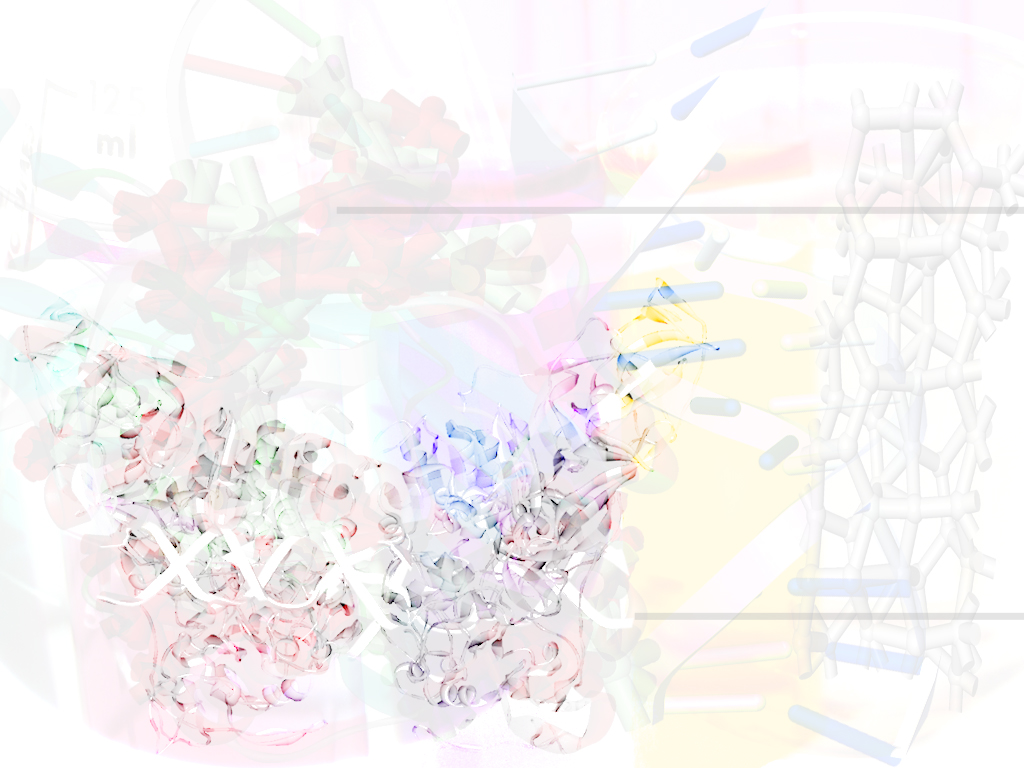 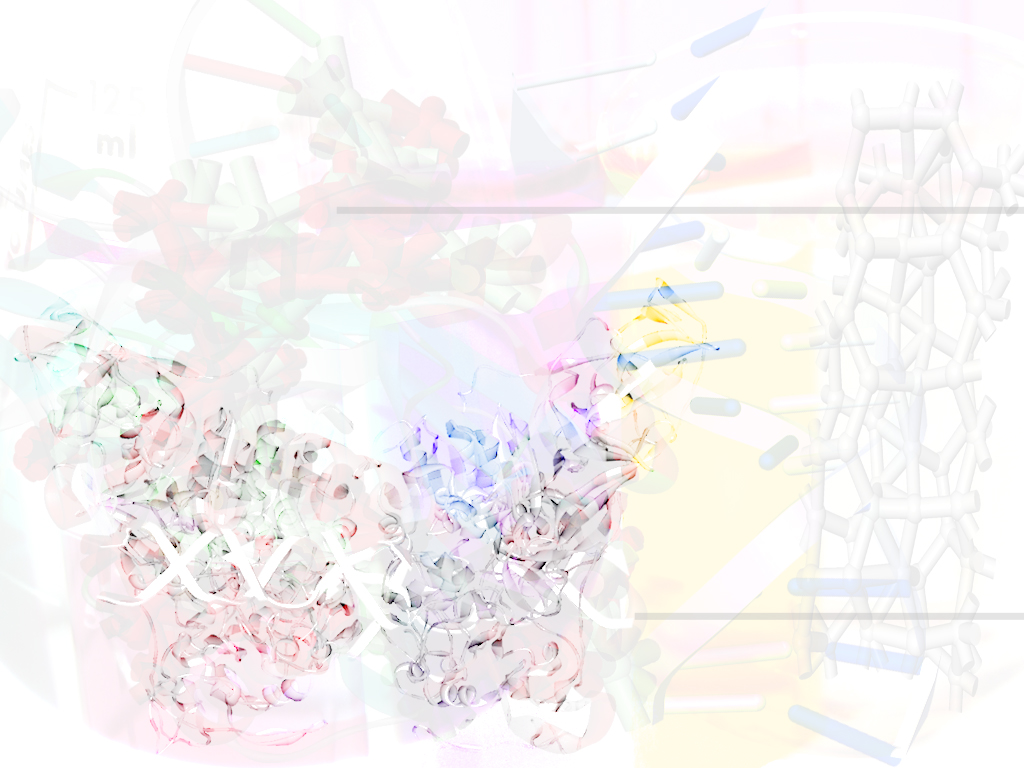 .
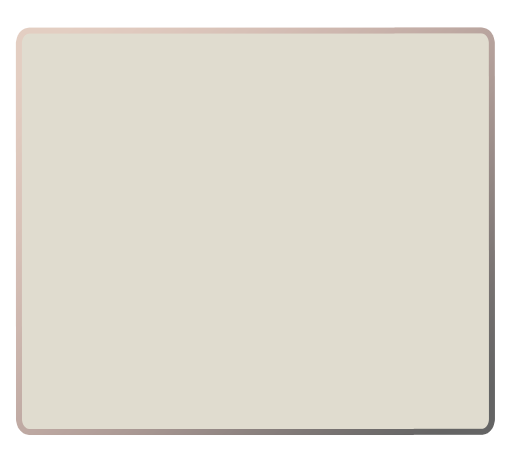 Скинхедами или «скинами» называют участников относительно нового неформального молодежного движения, возникшего в Англии, Европе и Америке во второй половине XX века. Слово «скинхед» произошло от слияния двух английских слов skin (кожа) и head (голова) и в буквальном переводе означает «кожаная голова».
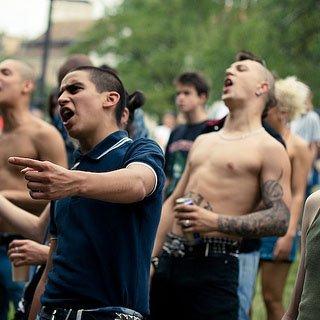 Ссылка
Пергаменты - http://hameleons.com/vector/ribbon-baner-vector/173-old-paper.html
.
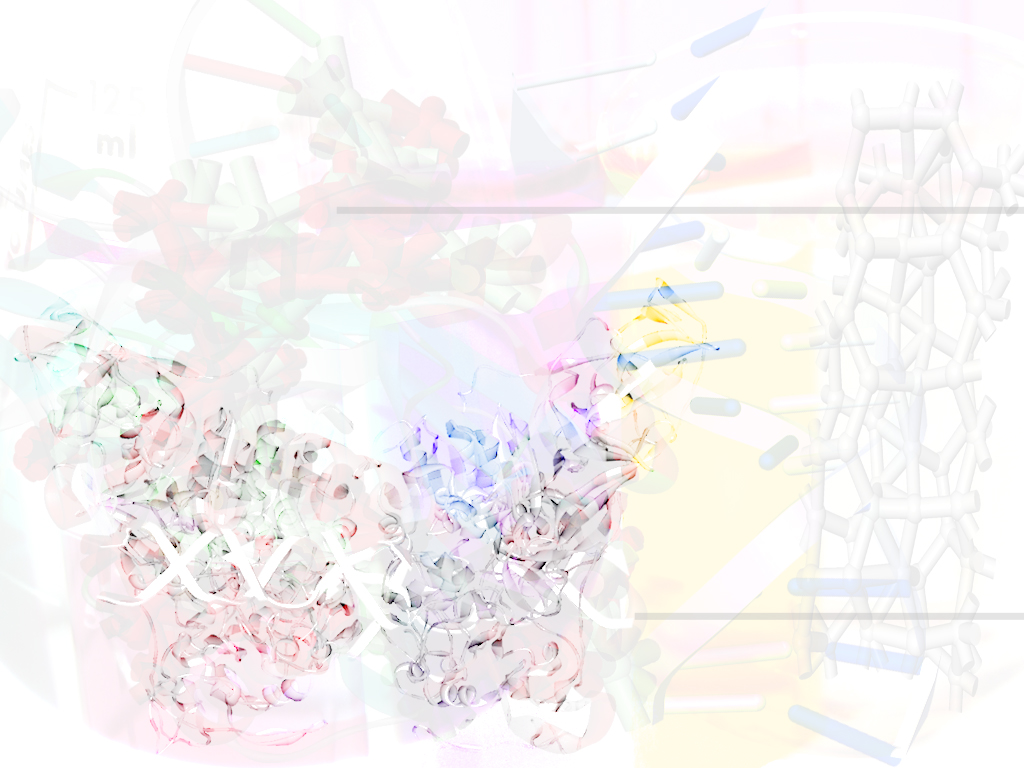 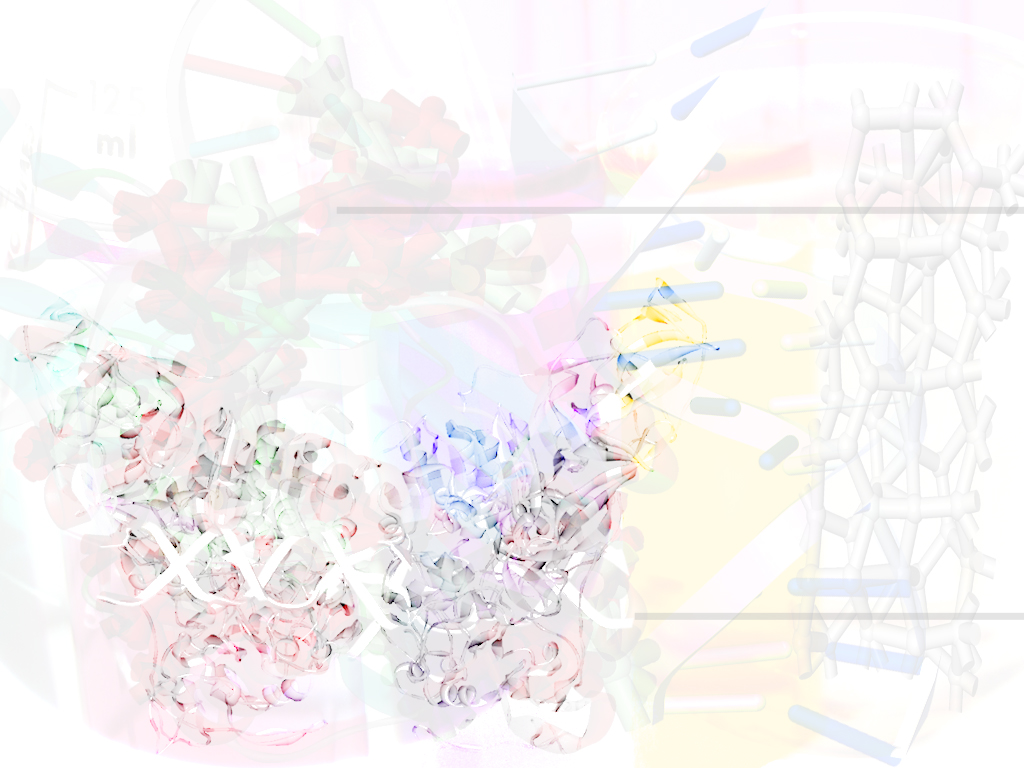 Неформальные организации
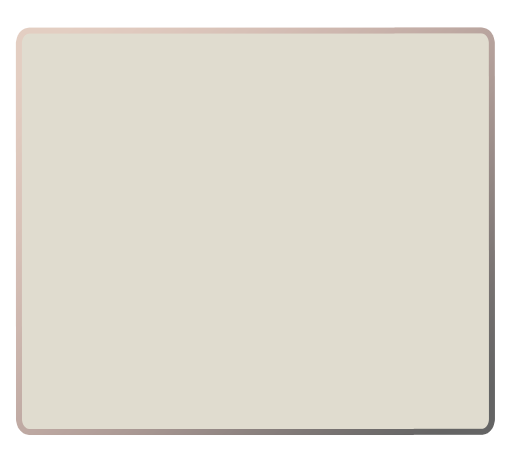 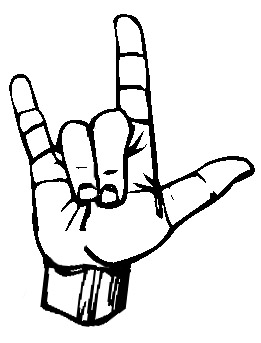 Ссылка
Пергаменты - http://hameleons.com/vector/ribbon-baner-vector/173-old-paper.html
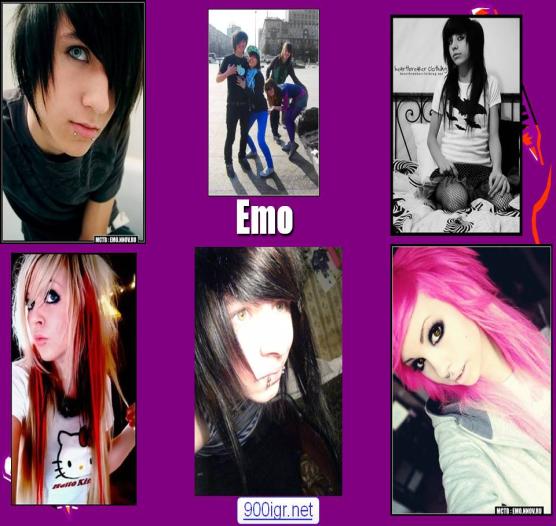 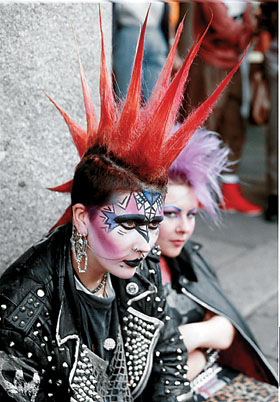 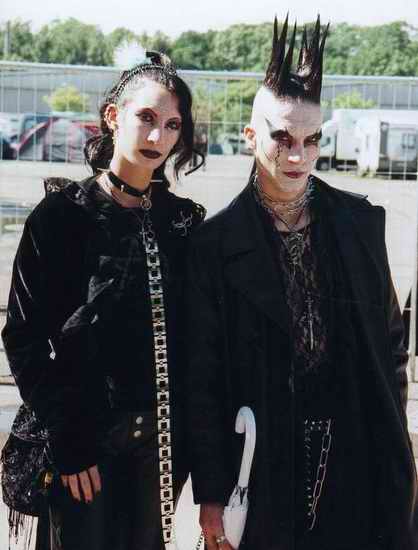 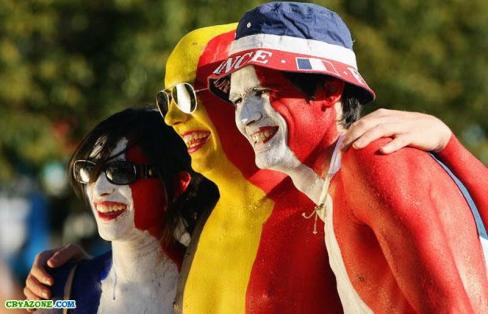 .
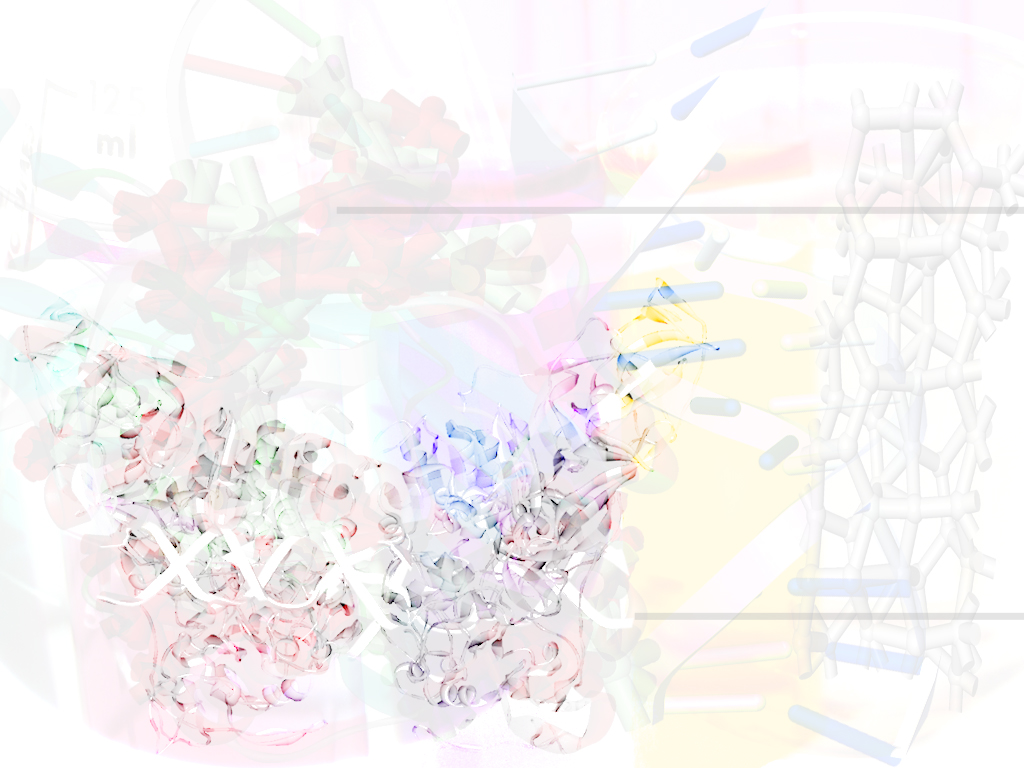 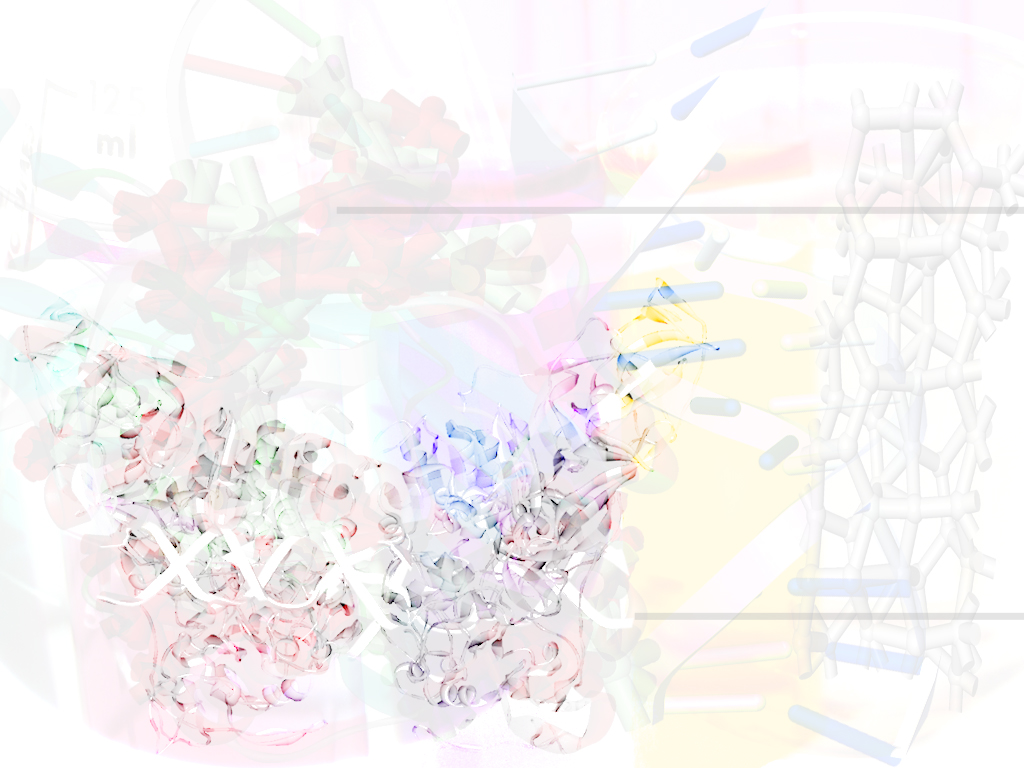 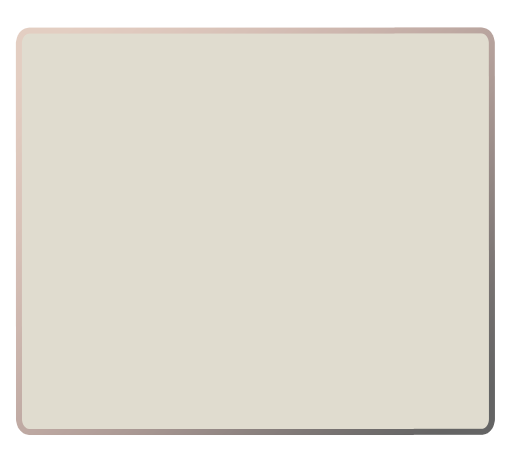 В жизни человек общается с представителями различных национальностей, культур, миров, концессий, социальных слоев, поэтому важно научиться уважать культурные ценности как своего народа, так и представителей другой культуры, религии. Кроме того, толерантность как качество личности считается необходимым для успешной адаптации к новым неожиданным условиям. Люди, не обладающие толерантностью, проявляя категоричность, оказываются неспособными к изменениям, которых требует от нас жизнь.

Толерантность является сравнительно поздним порождением культуры, Осознание актуальности толерантности отдельным индивидом предполагает его длительную духовную работу над собой.
Ссылка
Пергаменты - http://hameleons.com/vector/ribbon-baner-vector/173-old-paper.html
.
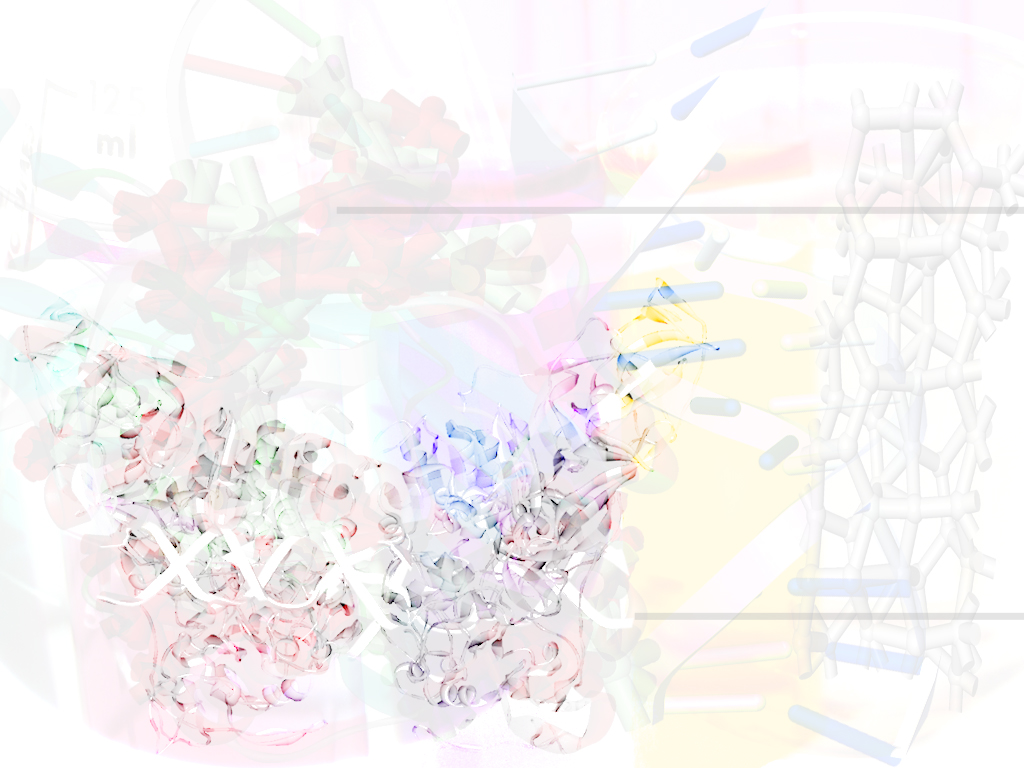 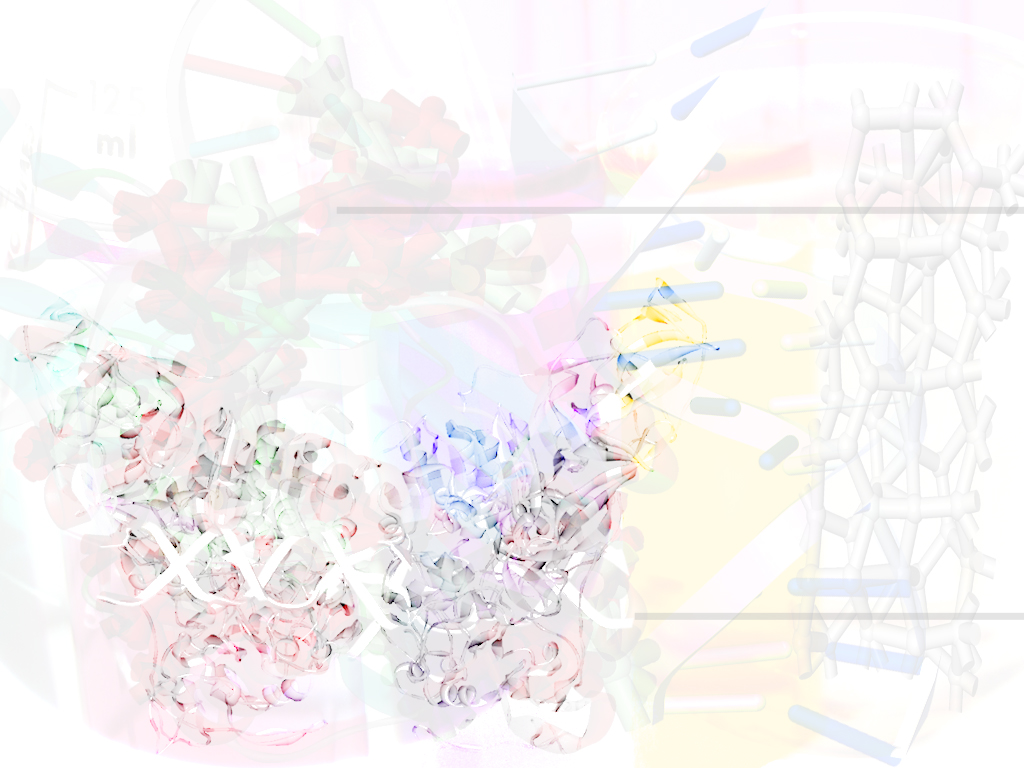 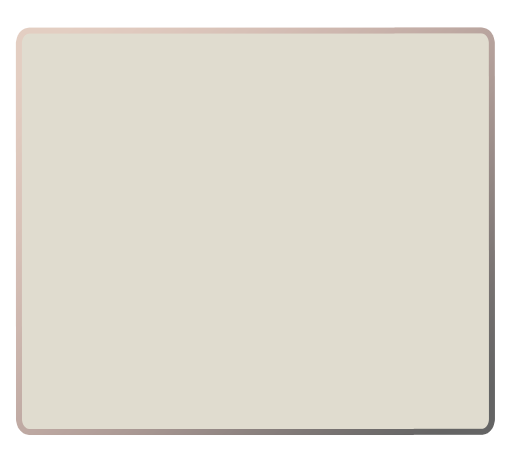 Толерантность считается признаком высокого духовного и интеллектуального развития индивидуума, группы, общества в целом.
:
Ссылка
Пергаменты - http://hameleons.com/vector/ribbon-baner-vector/173-old-paper.html
Терпимость к чужим мнениям, верованиям, поведению
Сострадание
Принятие другого таким, какой он есть
Прощение
Толерантность
Принятие другого таким, какой он есть
Уважение прав других
Сотрудничество, дух партнерства
Милосердие, уважение человеческого достоинства
.
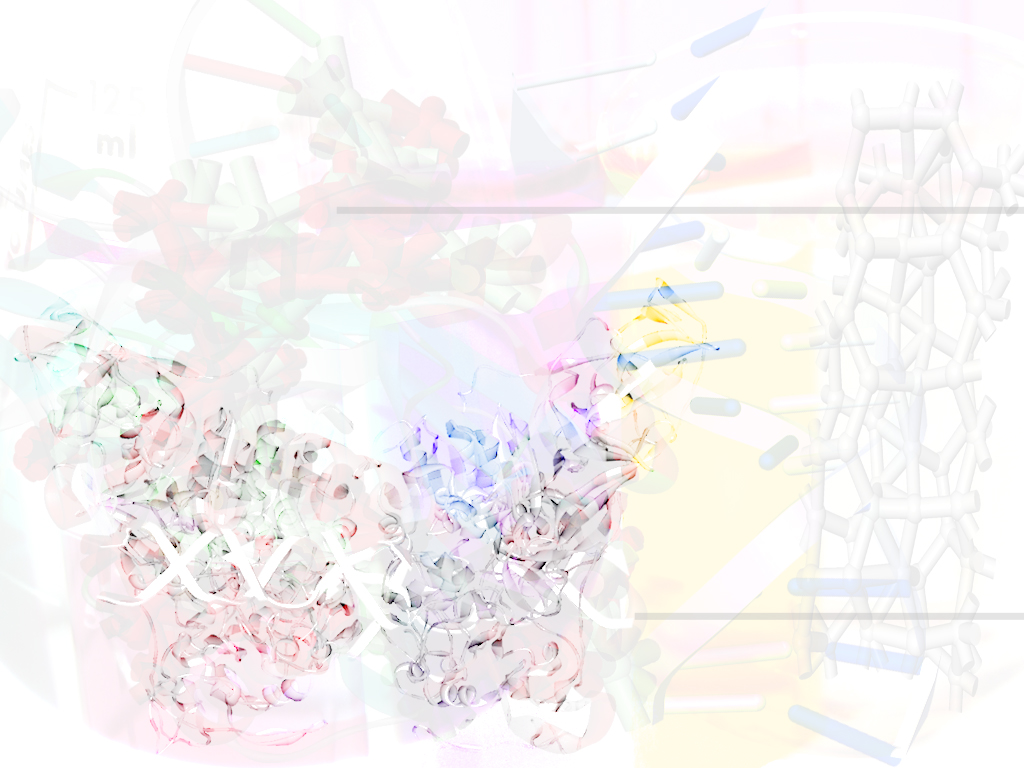 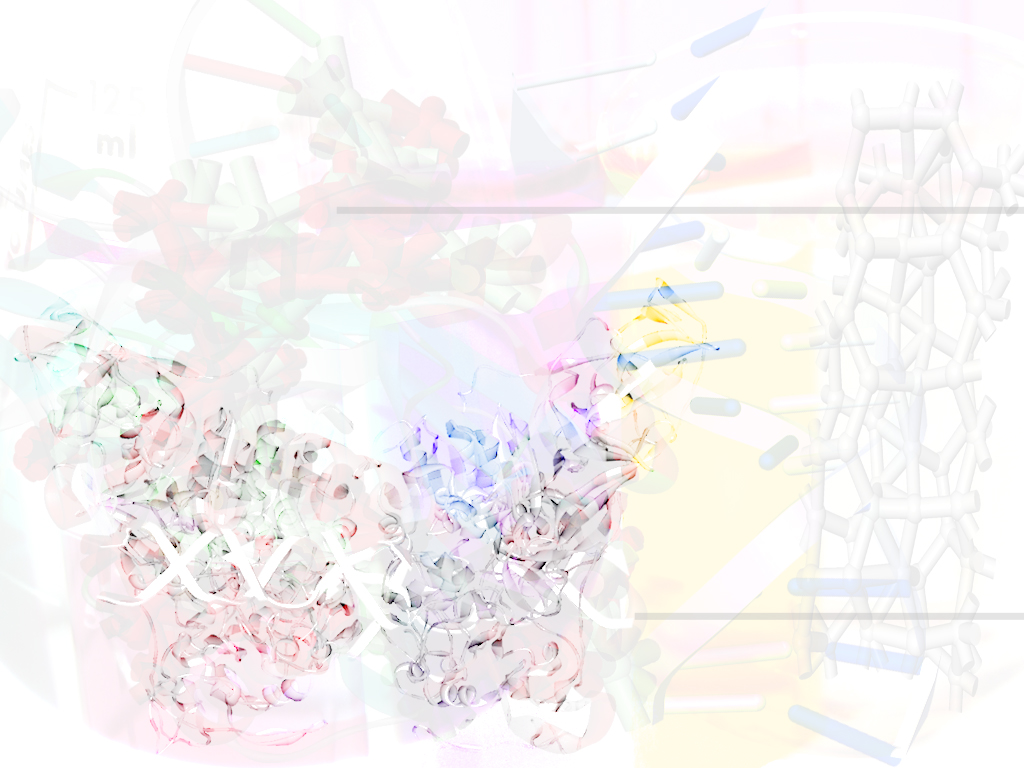 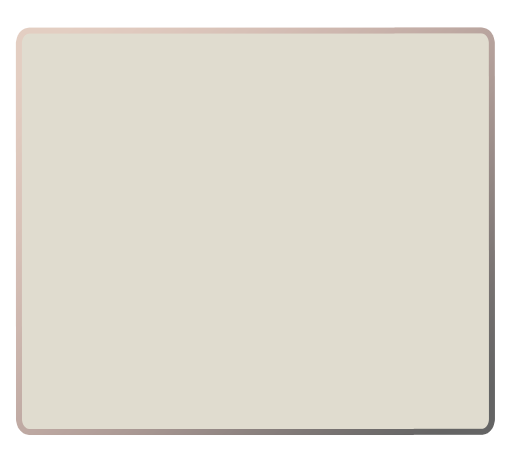 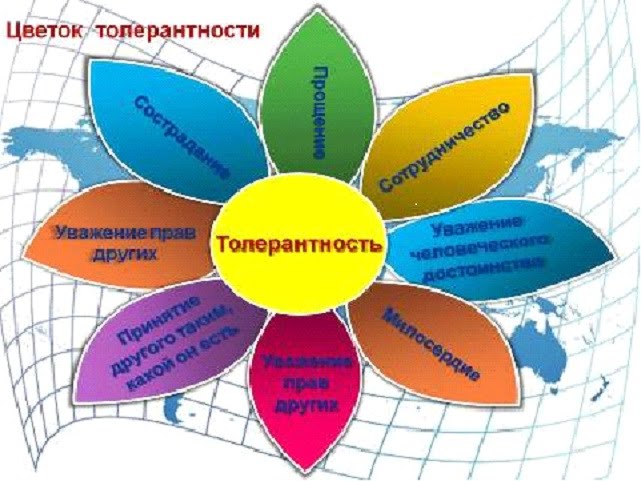 Ссылка
Пергаменты - http://hameleons.com/vector/ribbon-baner-vector/173-old-paper.html
.
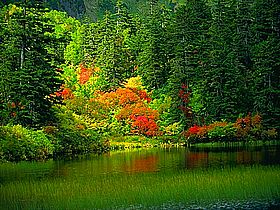 МИР
 для каждого 
из нас
 ОДИН
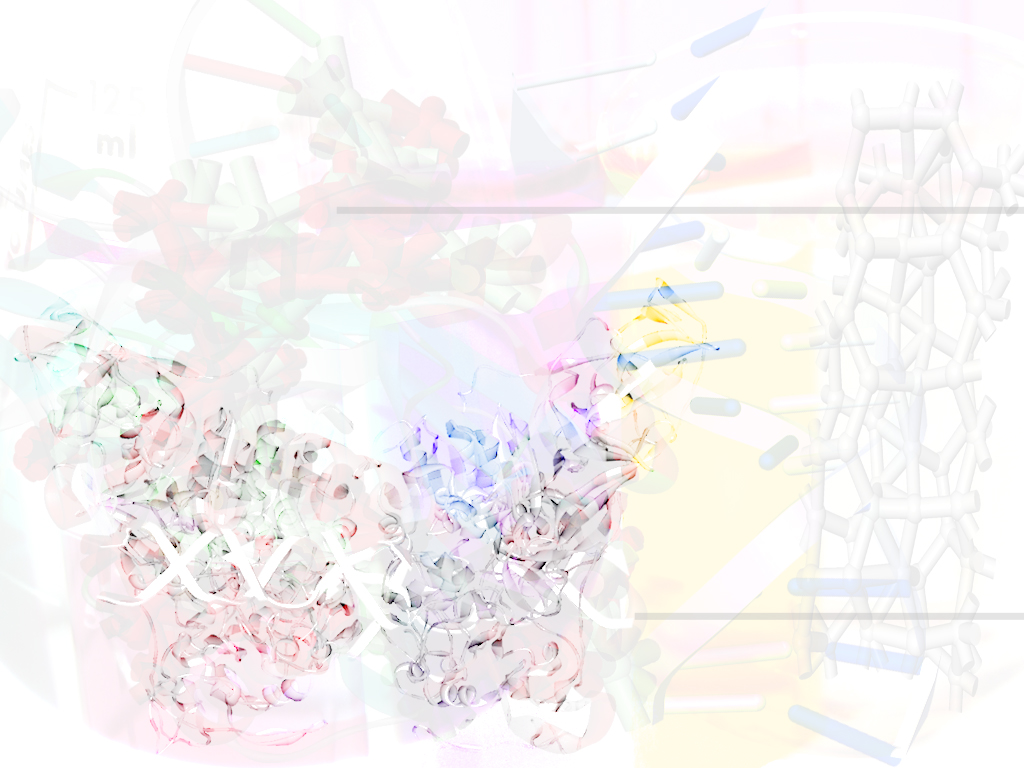 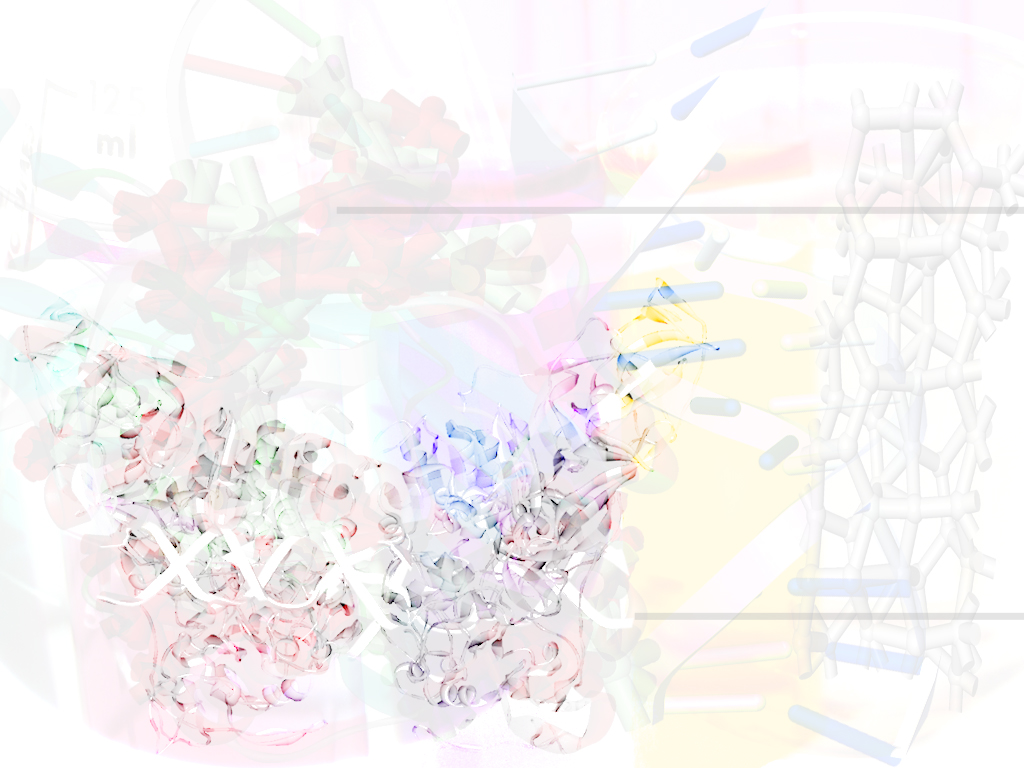 .
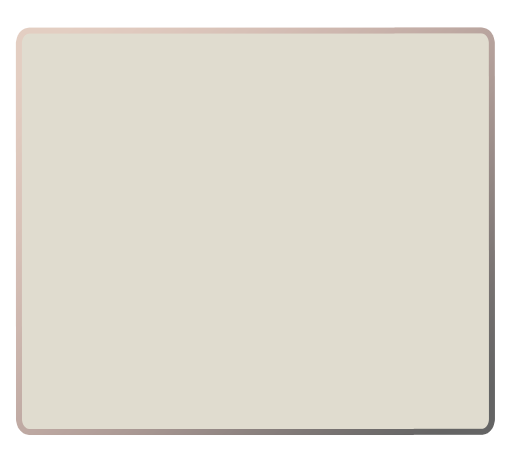 Только нам решать, 
что будет дальше
Ссылка
Пергаменты - http://hameleons.com/vector/ribbon-baner-vector/173-old-paper.html
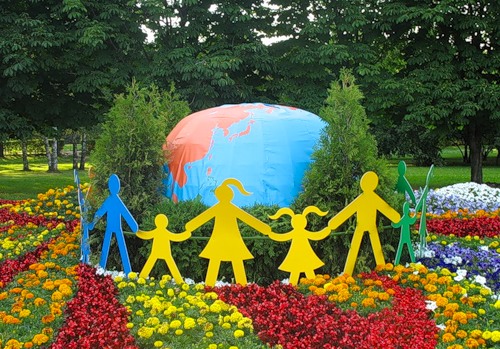 МИР
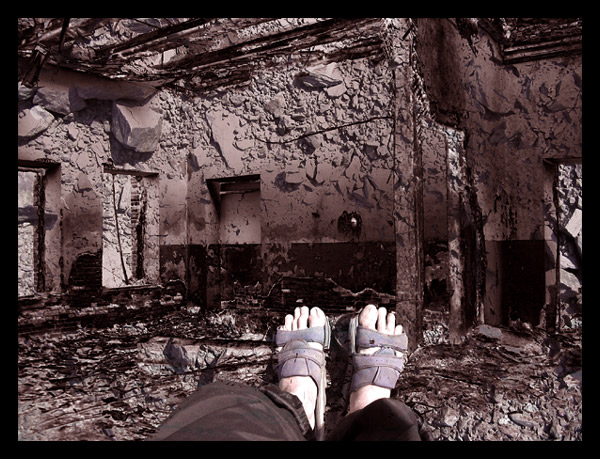 или
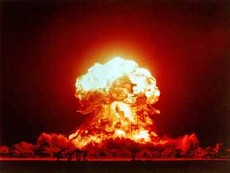 ВОЙНА
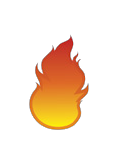 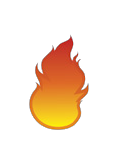 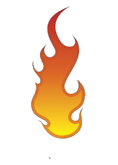 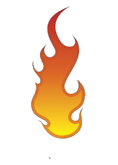 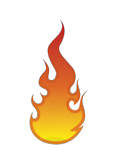 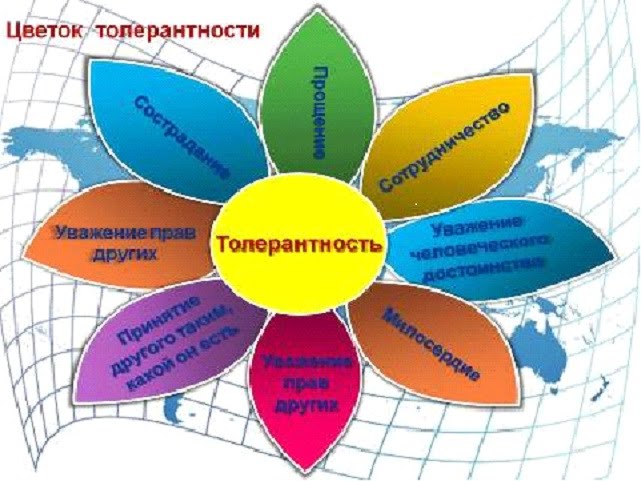 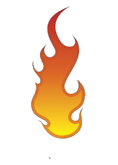 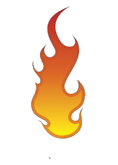 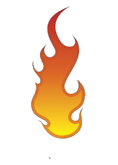 сила
честь
ум
доброта
справедливость
терпимость
благородство
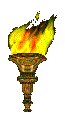 правдивость
«Жизнь для меня не тающая свеча. Это что-то вроде чудесного факела, который попал мне  в руки на мгновение, и я хочу заставить его пылать как можно ярче, прежде чем передать грядущим поколениям»
Б. Шоу